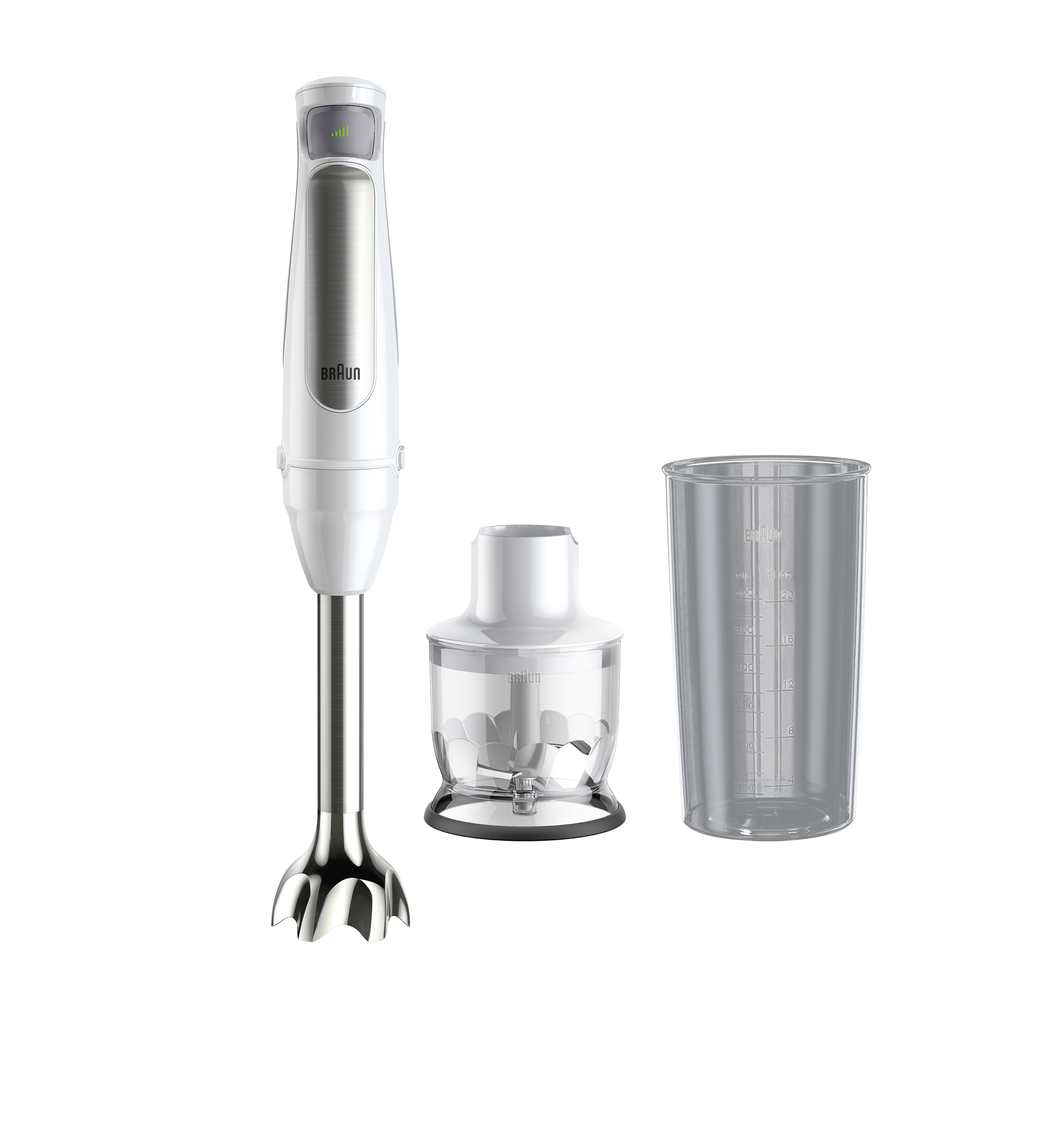 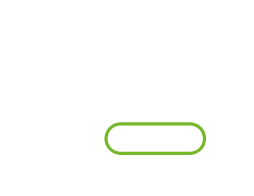 MQ7020
Product highlights
Technical data
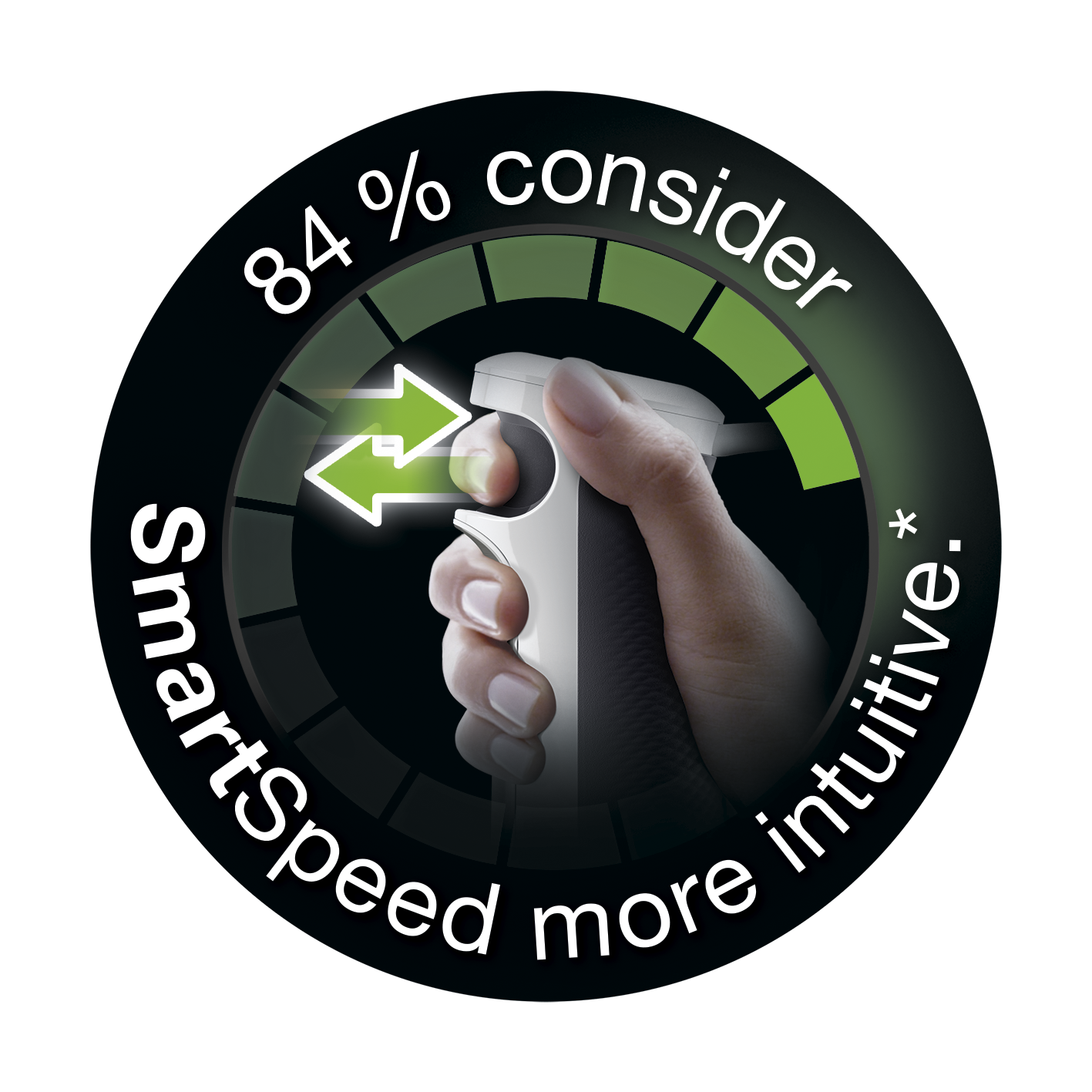 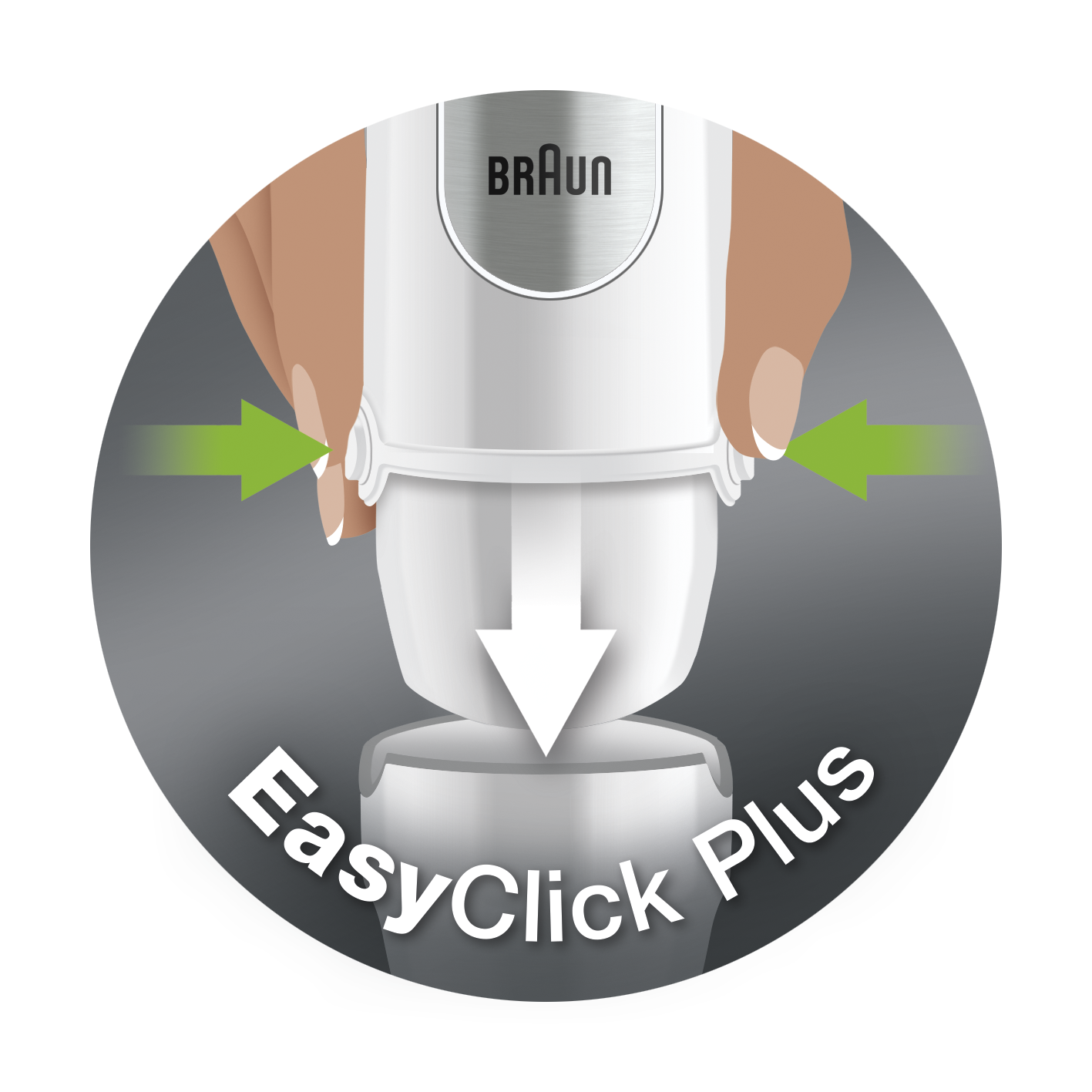 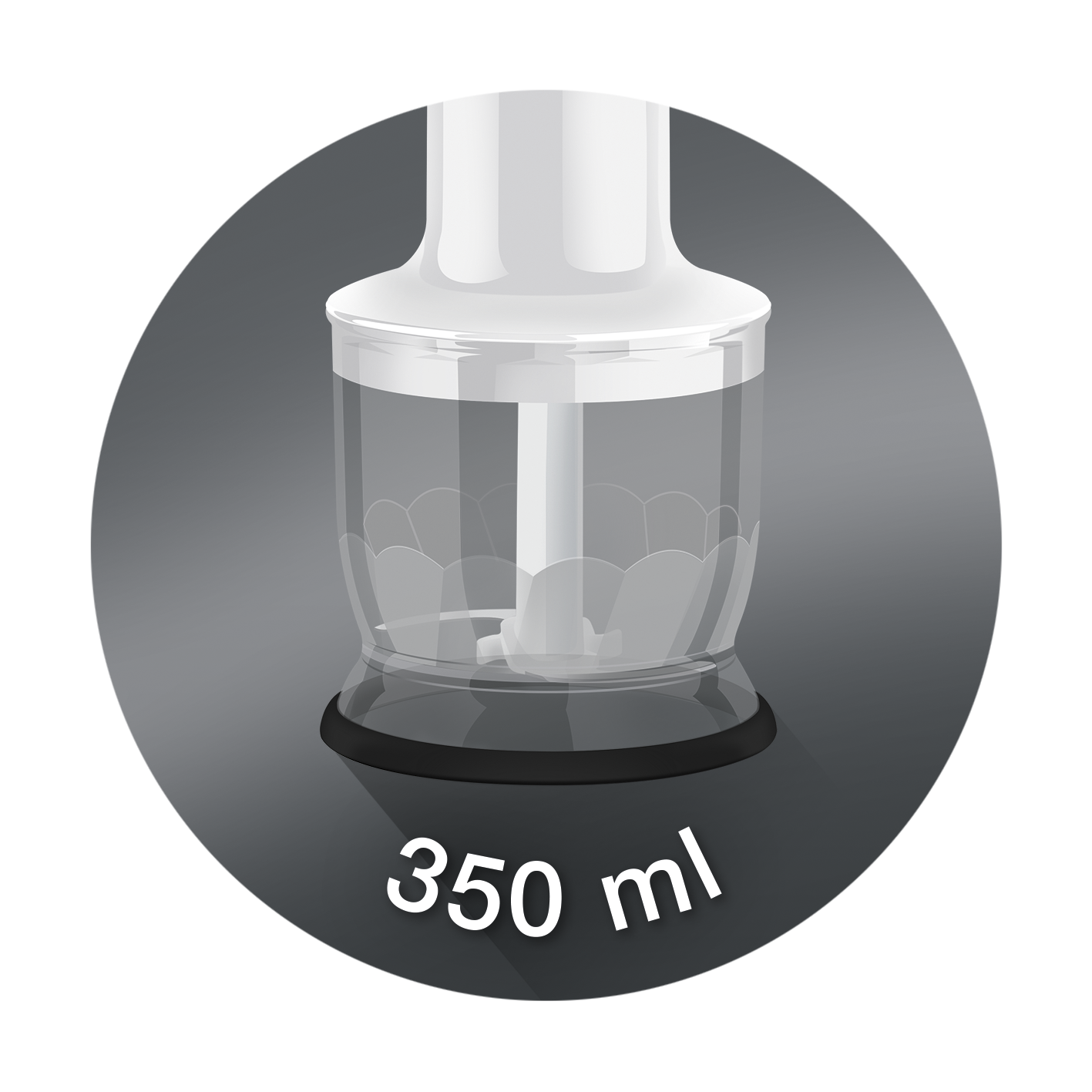 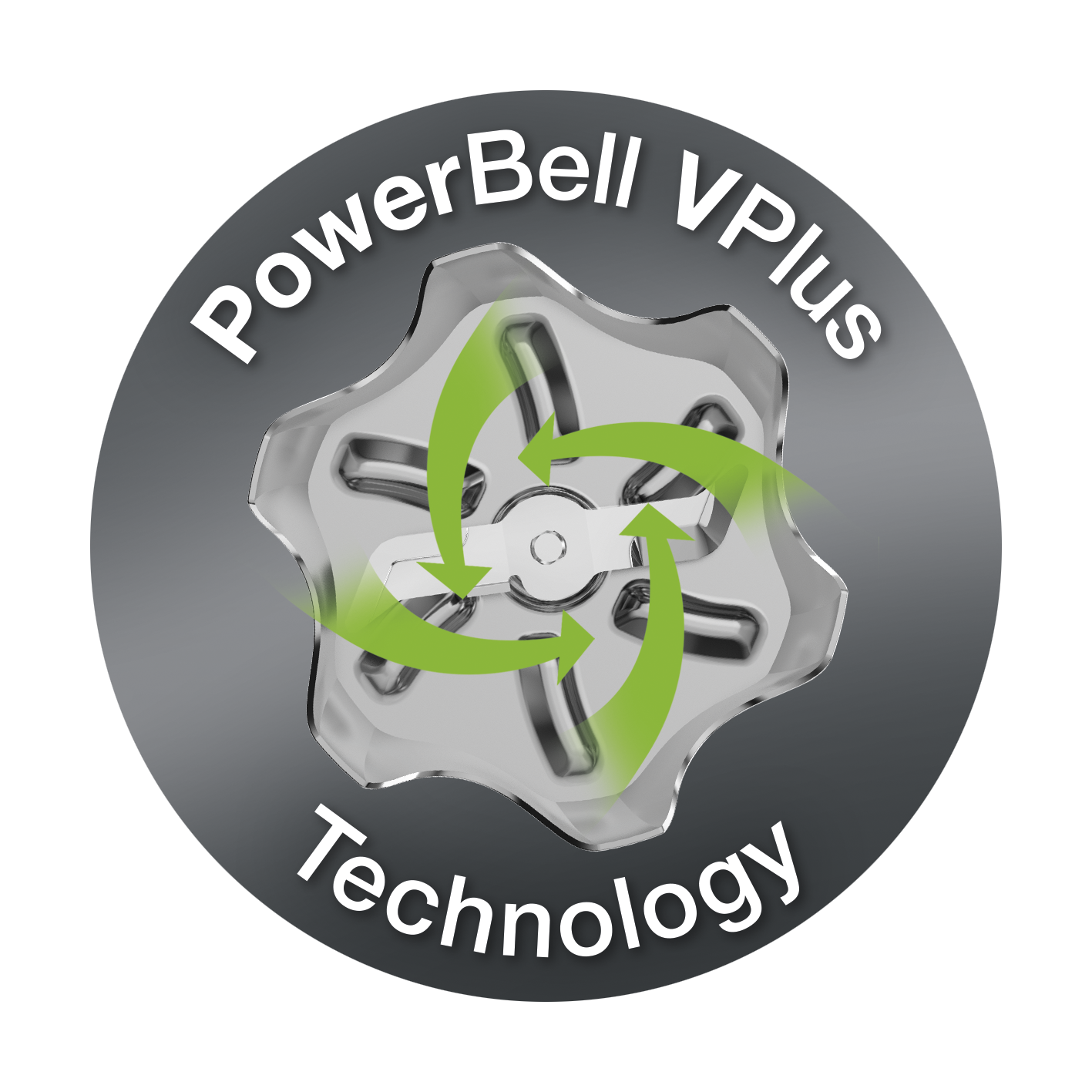 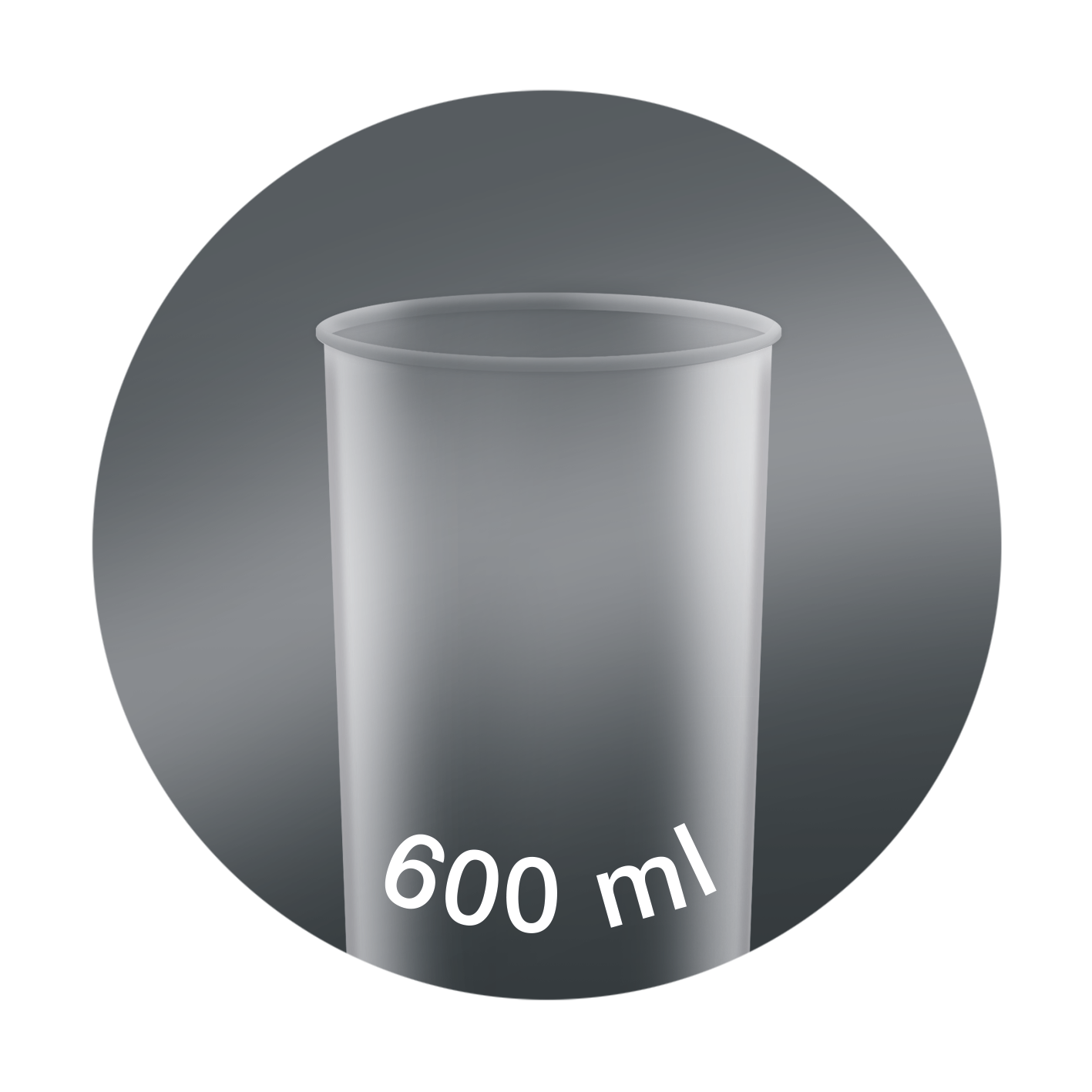 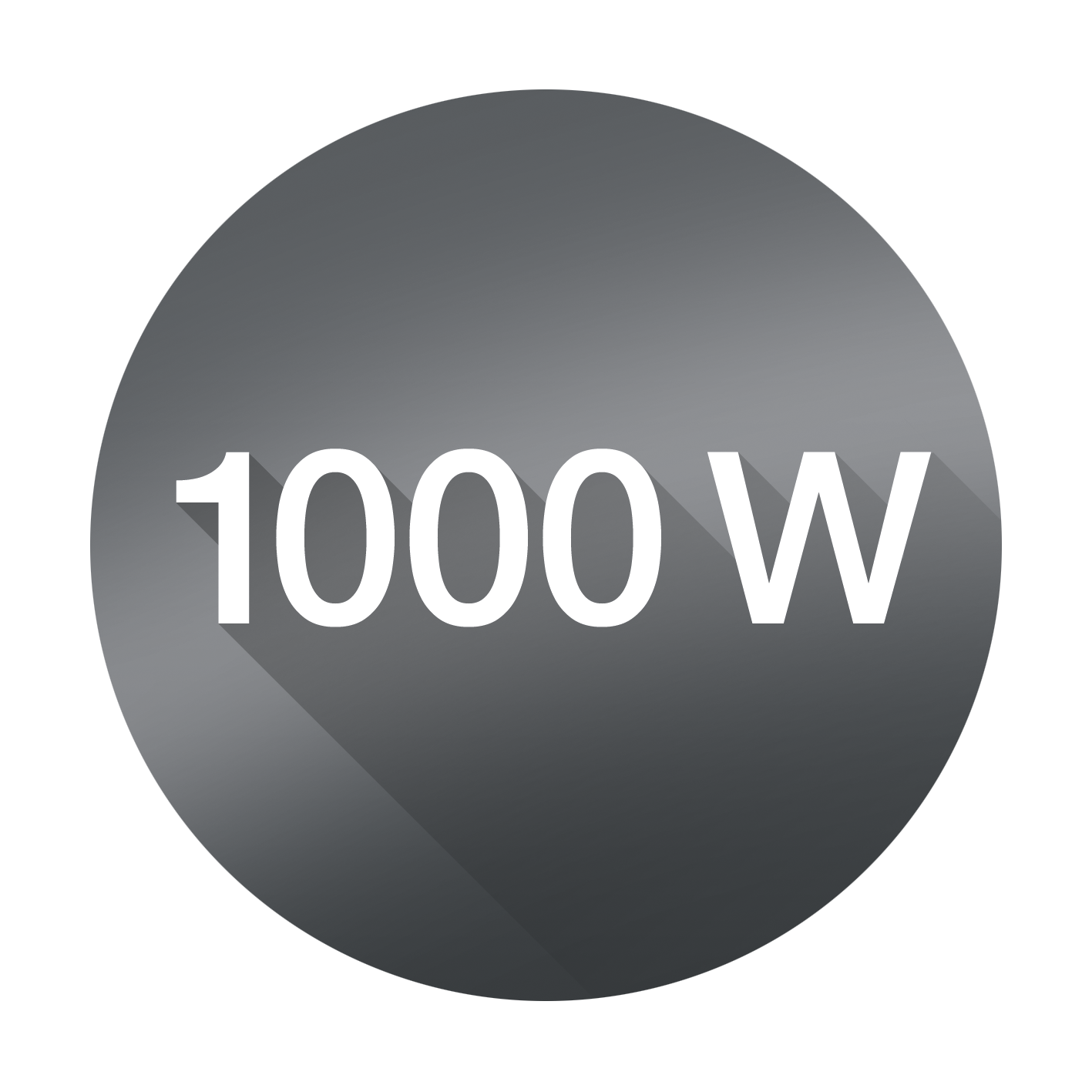 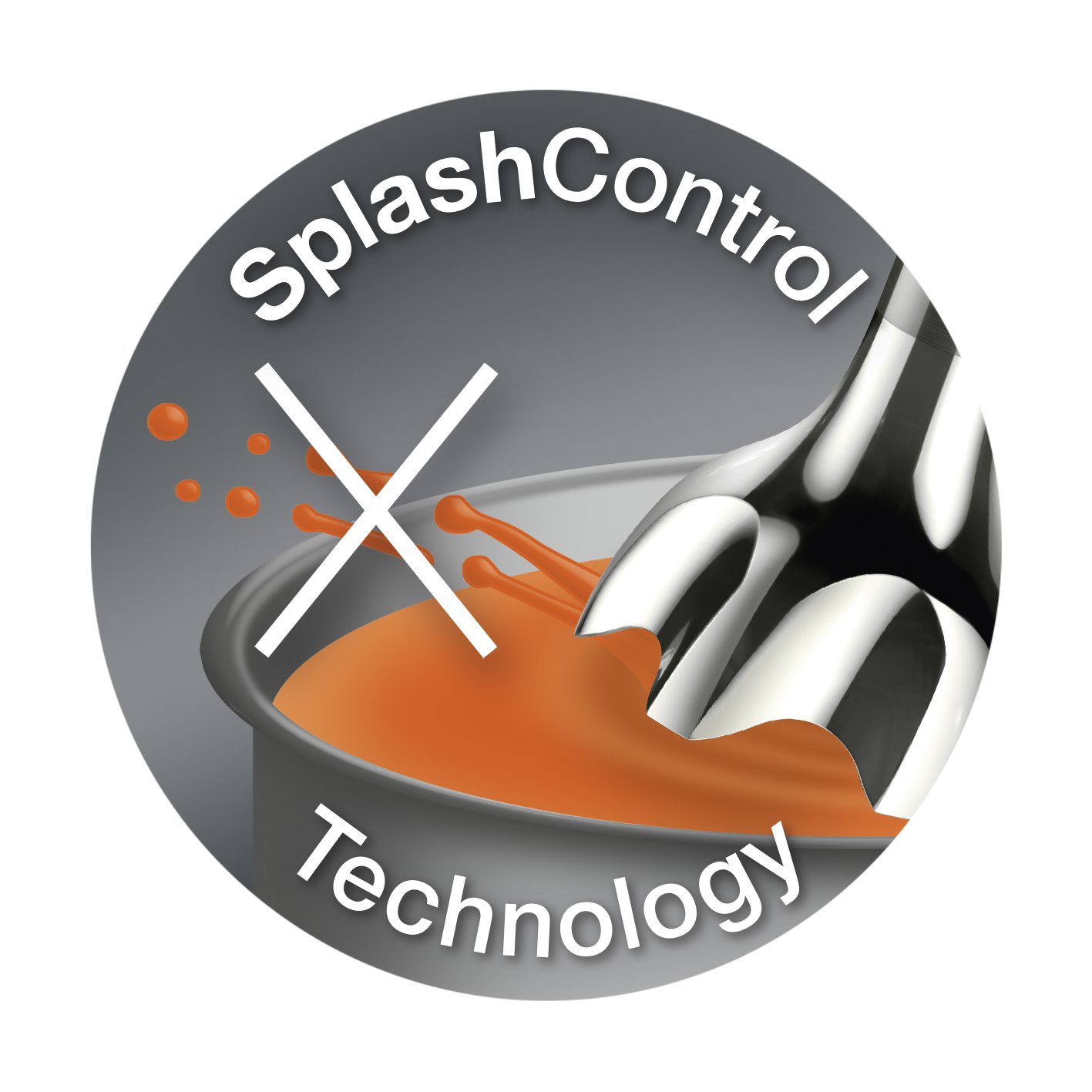 ¹ Independent comparison test with 113 users conducted on Braun MQ7 and MQ3Vario in Germany, Mar 2021
² vs. MQ100 on almond milk ³ BPA-free for all parts intended to be in contact with food. Based on third-party testing.
Date of issue: 28-May-21  © 2017 De'Longhi Braun Household GmbH